Cell Structure & pH
Exercise 3, 25-34, 43-44
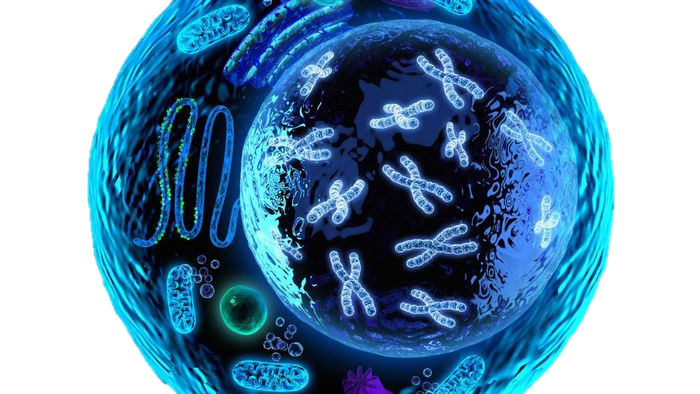 BSC2010L
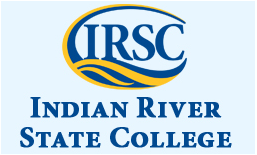 Exam Details
Be on time - door stays closed after lecture start time  (=Your one Zero)
No Cell Phones/ no smart watches
No Food or Beverages
No baggy clothing/hoodies
No paper – Bring several pencils or pens.
Closed Toe shoes – or you wear “Booties of Shame”
Visits per station: Once 
Know your TLS’s actual NAME
Know your Class Reference number 
Ex. BSC2010L -11-002
2
Testing Strategies
Pen to Paper
This helps when you don’t know the answer – write question down on back of paper and if might come to you through muscle memory
Speak and Describe
Reading your notes out loud, even to yourself, involves two of your senses at once = visuable & audible 
Study in groups 
Forces you to talk (see above)
ASC – Free Individual/Group Tutors 
8am-8pm M-Sat, don’t tell me you they weren’t available!
Flash Cards
Online quizzes
Kahoot, Quizzlets, BB quizzes
Exam Details
50 questions
25 stations 
2 questions per station
1 ½ minutes at each station
All questions are either one term or a short answer
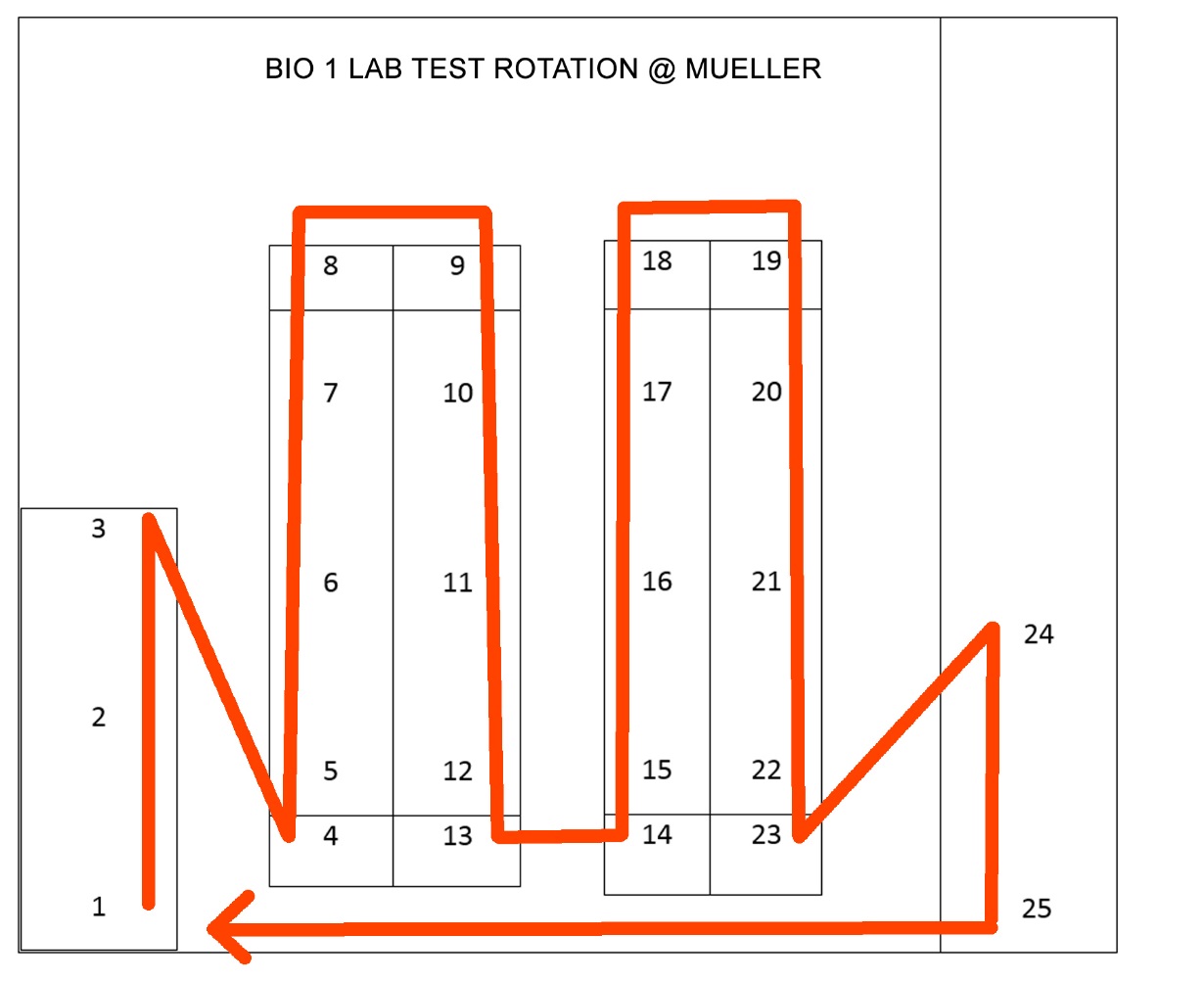 Exam Example:
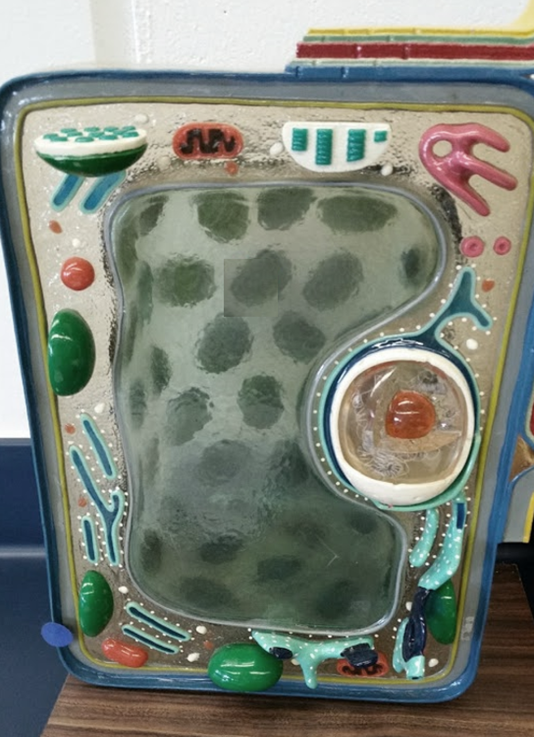 Cell wall
plant
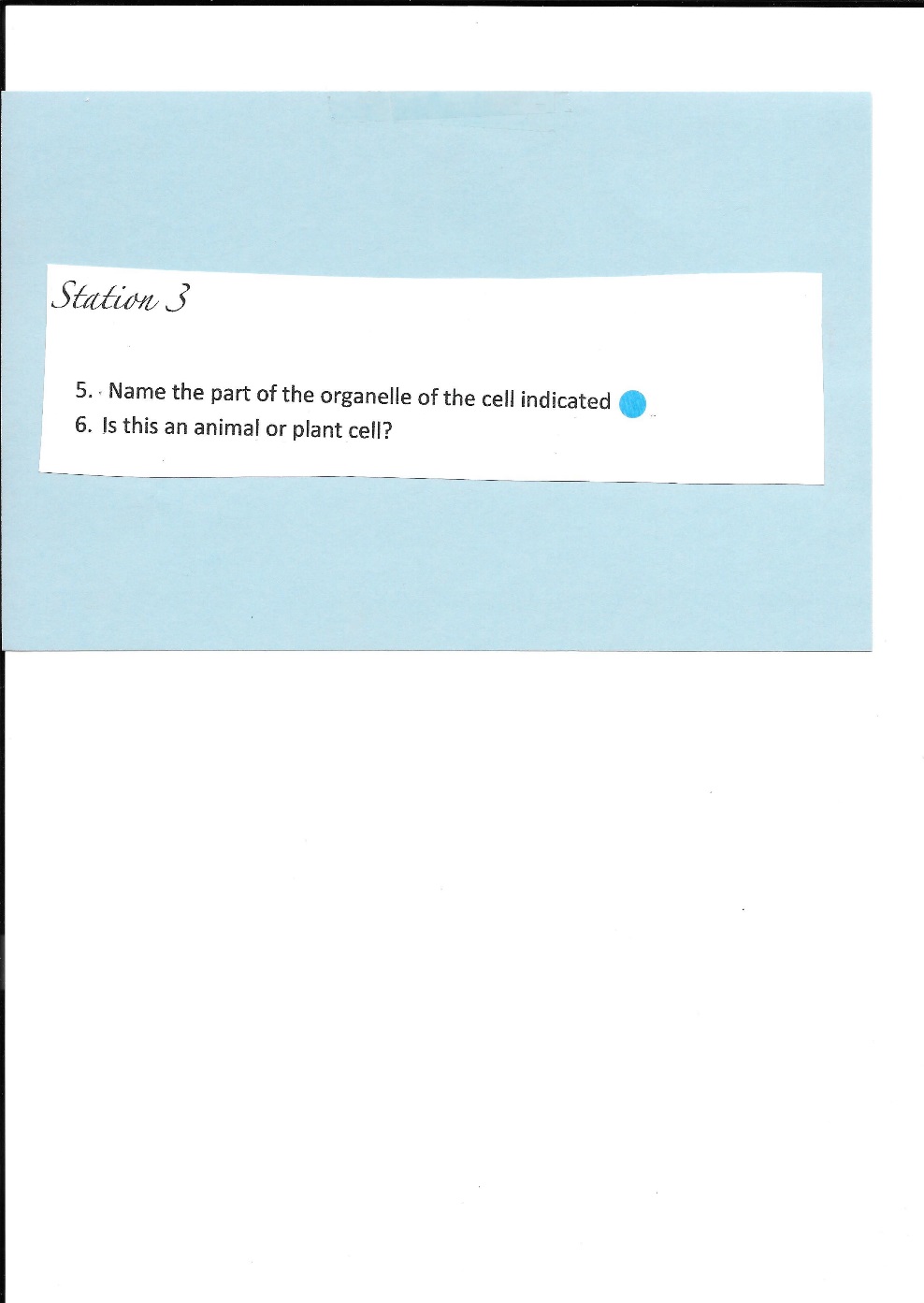 Exam Details
Missed exam = is dropped exam grade

Lab attire 

Once you leave the lab – no reentry until we start the Next Lab Chapter.

See me now after class or email me if you have ANY special needs! It is my responsibility to ask, it is yours to come talk to me about it.

Do Exercise 5 Enzymes AFTER TEST
6
Cellular Structure     Exercise 3, pg. 25-34
Lab Objectives:

Define Prokaryotic from Eukaryotic cells

Describe basic components of cells

Compare/contrast plant and animal cell structures & functions

Experiment with how cells handle pH stress
Cells
Cells are the basic unit of life
Cell Theory:
All living things are composed of cells
Cells come only from other cells
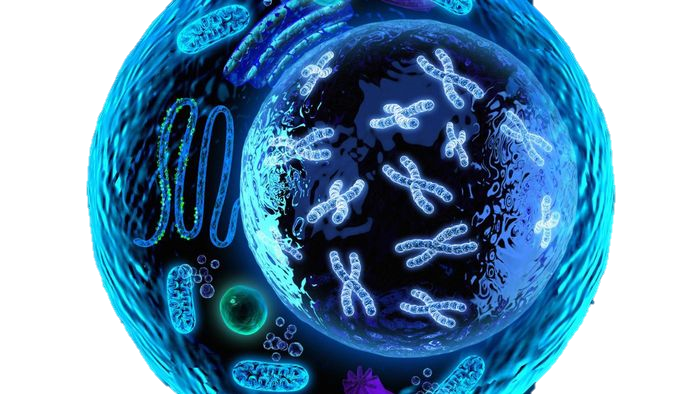 What we can see with a microscope
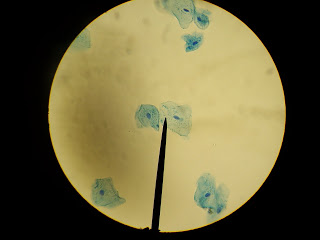 This is a view while looking through the eyepiece.

The pointer is placed as a reference for other viewers to see what you are interested in.
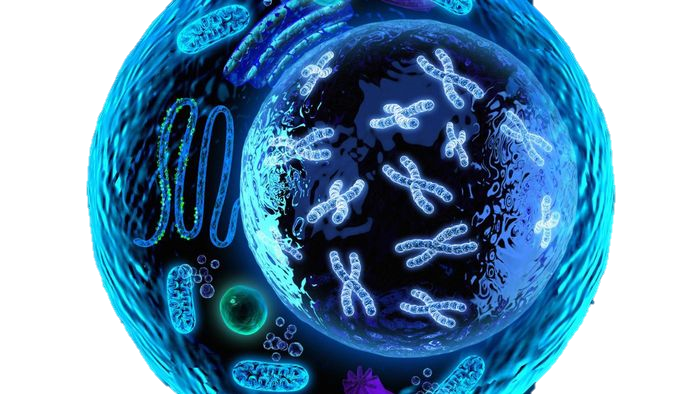 9
Eukaryotes    vs.    Prokaryotes
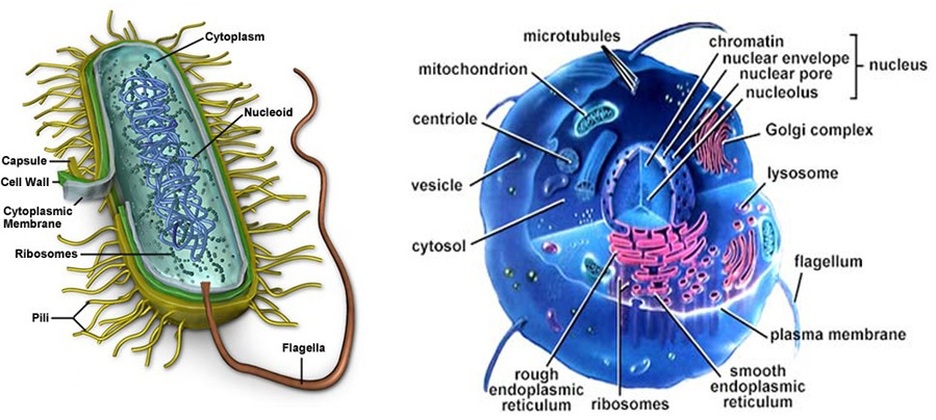 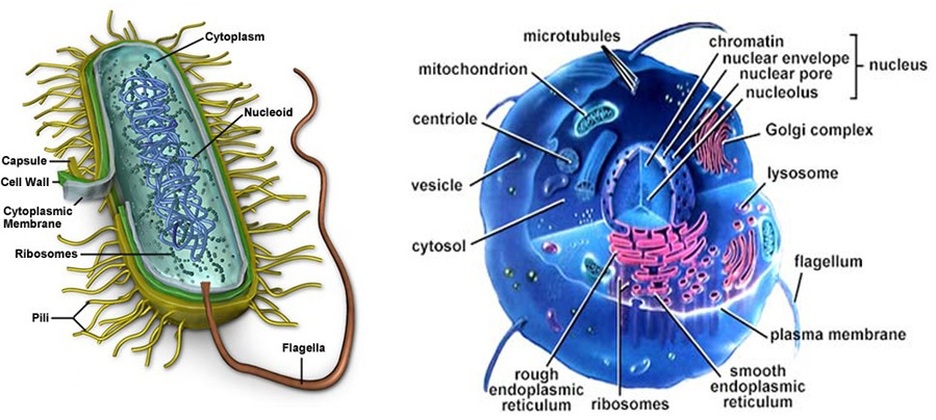 Protists, fungi, plants, animals
Bacteria
Eukaryotes    vs.    Prokaryotes
Larger
Smaller
Plasma Membrane
Chromosomes
 Ribosomes
Cytoplasm
NO Nucleolus
Have Nucleolus
Unbound Nucleus
Membrane bound Nucleus
NO Membrane bound Organelles
Have Membrane bound Organelles
NO Cytoskeleton
Have Cytoskeleton
11
Eukaryotes    vs.    Prokaryotes   Plant cell             vs.        Cyanobacterium
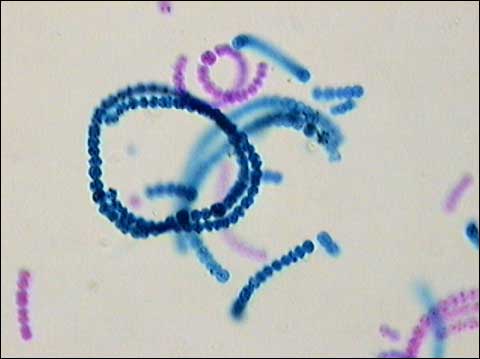 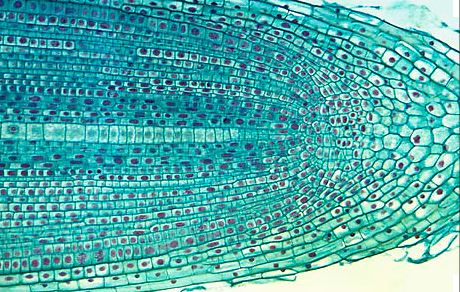 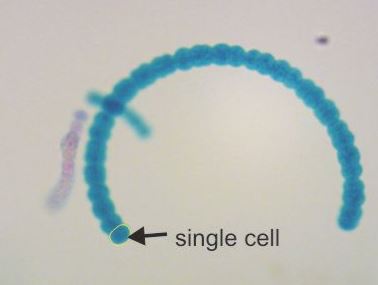 Genus: Allium 
Domain: Eukarya

*note arrangement of
multiple blocks of cells
Genus: Anabaena 
Domain: Bacteria

*note arrangement of single chain
Eukaryotic Cell: Animal Cell
a) Revolving door
Cell membrane
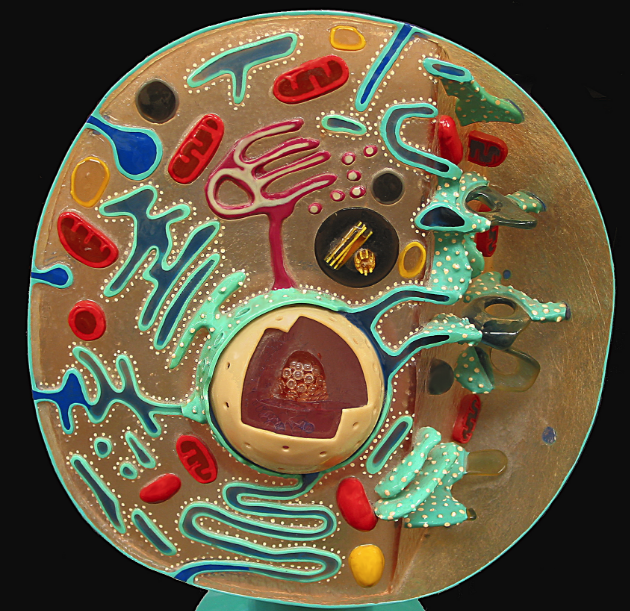 Mitochondria
b) Powerhouse ATP prod.
c) FedEx/UPS
Golgi apparatus
d) assem. RNA/proteins
Nucleolus
Nucleus
e) Control = DNA house
By Divinemercy (Own work) [CC BY-SA 3.0 (http://creativecommons.org/licenses/by-sa/3.0) or GFDL (http://www.gnu.org/copyleft/fdl.html)], via Wikimedia Commonshttps://upload.wikimedia.org/wikipedia/commons/5/5f/Animal_Cell_Cross_Section_Model.jpg
f) Vip door; keeps cyto out
Nuclear Membrane
g) scaffold
Cytoplasm
Endoplasmic reticulum
h) Subway/ lipid synthesis
i) Janitors; digestion via enzymes
Lysosome
13
Eukaryotic Cell: Plant Cell
Know the name and function of organelles found in eukaryotic plant cells
a) Support & protect (plants only)
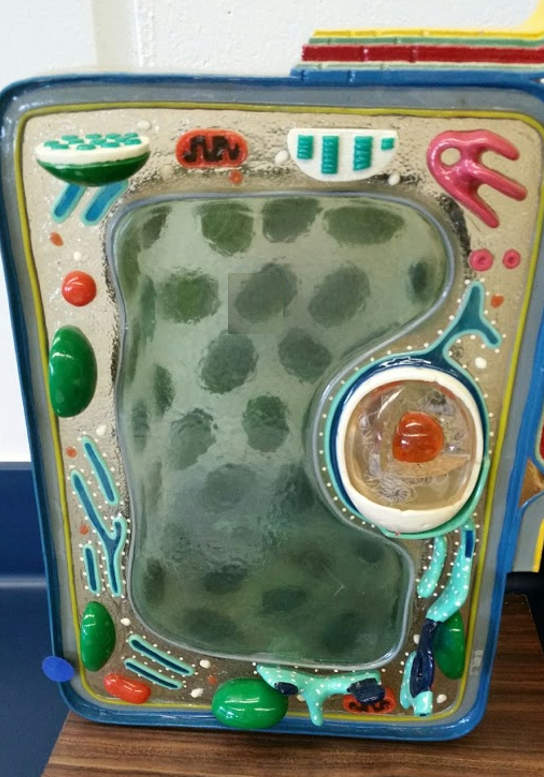 Cell wall
b) Revolving door
Cell membrane
Mitochondrion
c) Powerhouse/ATP
d) FedEx/UPS
Golgi apparatus
Nucleolus
e) Assembles RNA/proteins
© Kornelia Fillmer, CC BY-SA 3.0https://photos.google.com/share/AF1QipN07w2MVbOkY1hNX55T6HF-k7ab1lO6gNOLMKjICmjl1PLBeSHy1uTuaisGMWJzvg/photo/AF1QipMPjNAnq-0k_A1os3jxfSa2DHqr3CepILIVnYus?key=M09OZm9fc3dYU3p4QXhzUVIzMzhFZmJEMy1sckV3
f) Control cntr/DNA
Nucleus
g) Vip Door
Nuclear Envelope/Memb
h) Subway/ lipid synthesis
Endoplasmic reticulum
i) Airplane cabin (plants only)
Large central vacuole
j) Photosynthesis loc (plants only)
Chloroplast
14
Plant Cell – Elodea Leaf
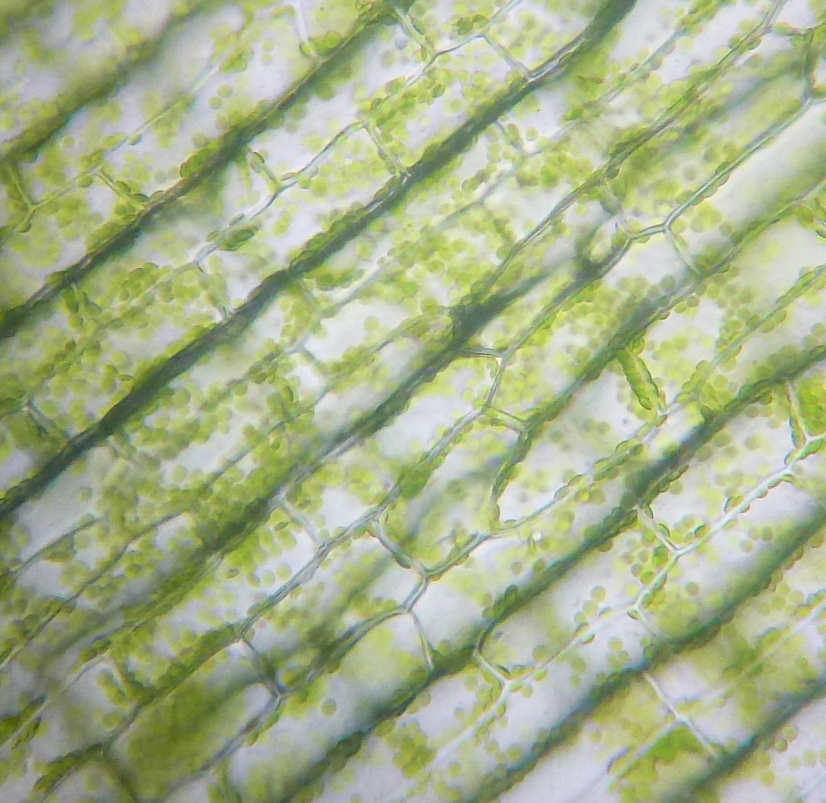 Cell Wall
choroplasts
By Cimice50 (Own work) [CC BY-SA 4.0 (http://creativecommons.org/licenses/by-sa/4.0)], via Wikimedia Commons https://upload.wikimedia.org/wikipedia/commons/a/a9/Cloroplasti_Elodea.jpg
15
Plant Cell – Onion
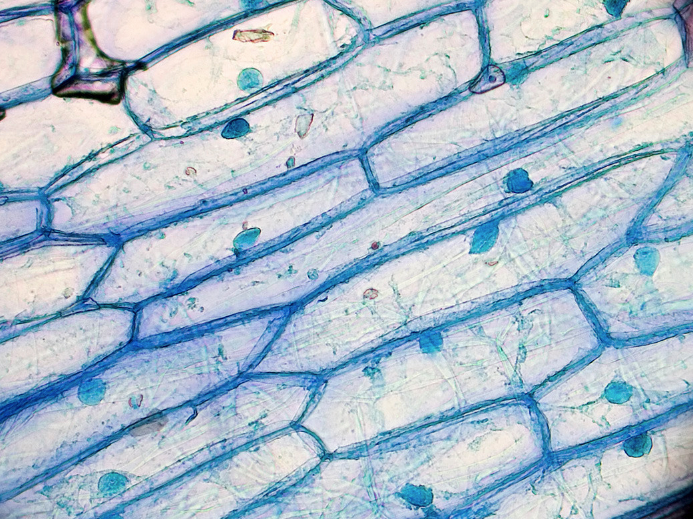 Cell Wall
By kaibara87 [CC BY 2.0 (http://creativecommons.org/licenses/by/2.0)], via Wikimedia Commons https://upload.wikimedia.org/wikipedia/commons/e/ef/Onion_Cells.jpg
Nucleus (plural: Nuclei)
16
Animal Cells – Cheek Epithelial Cells
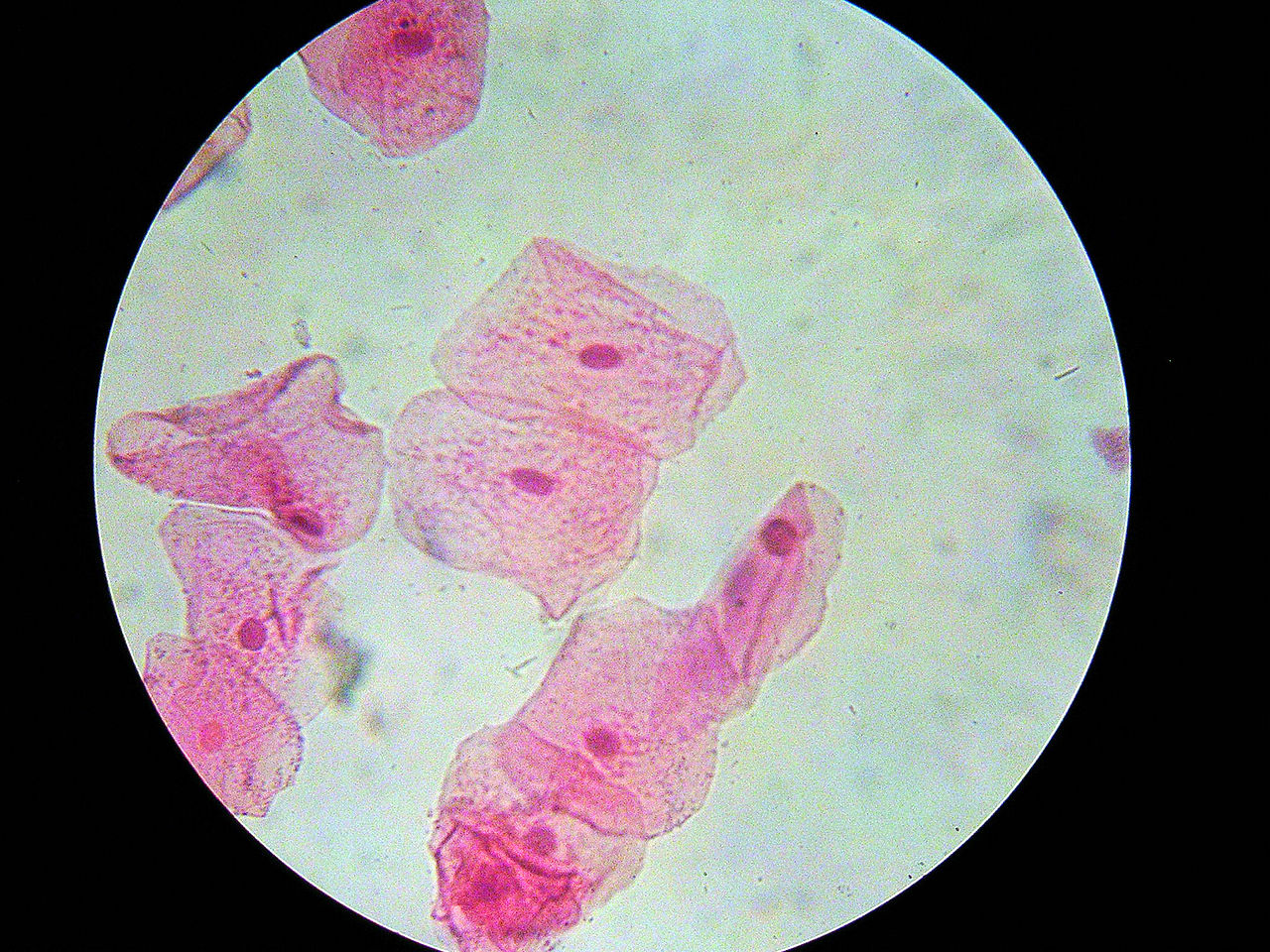 Nucleus (plural: Nuclei)
By Mulletsrokk - Own work, CC BY-SA 3.0, https://commons.wikimedia.org/w/index.php?curid=10270500
Cell Membrane
17
Human Epithelial Cells
With toothpick scrape gently inside your cheek
Place scraping on washed and dry slide 
Place used toothpick in orange/red ‘biohazard bag’ 
add one drop of methylene blue 
cover with cover slip (careful!)
Take slide to your workstation
When done, drop slide with cover slip in ‘beaker with bleach’
18
Eukaryotic Cells
What are the three differences between animal and plant cells?

Plant Cells only:
Cell wall
Large Central Vacuole
Chloroplasts
Animal Cells only:
Centrioles in Centrosome
19
How cells thrive:
All these organelles work optimally in unison. 

Changes in the environment can cause disruptions in this fluid process.

Hydrogen Ions play a central role in the lives of cells 

Change in ionic gradients can effect the cells ongoing processes
20
pH
pH of a solution tells its hydrogen ion concentration - H+ 

Buffer – system of chemicals that takes up excess H+ ions or hydroxide ions (OH-)
Maintaining pH is VERY important in biological systems
i.e. – human blood pH must be maintained at 7.4

You will test the buffering capacity of 3 solutions (page 43)
Water, buffer, and simulated cytoplasm *Albumin
Which one do you think will be able to hold its pH the longest as drops of HCl are added?
21
pH
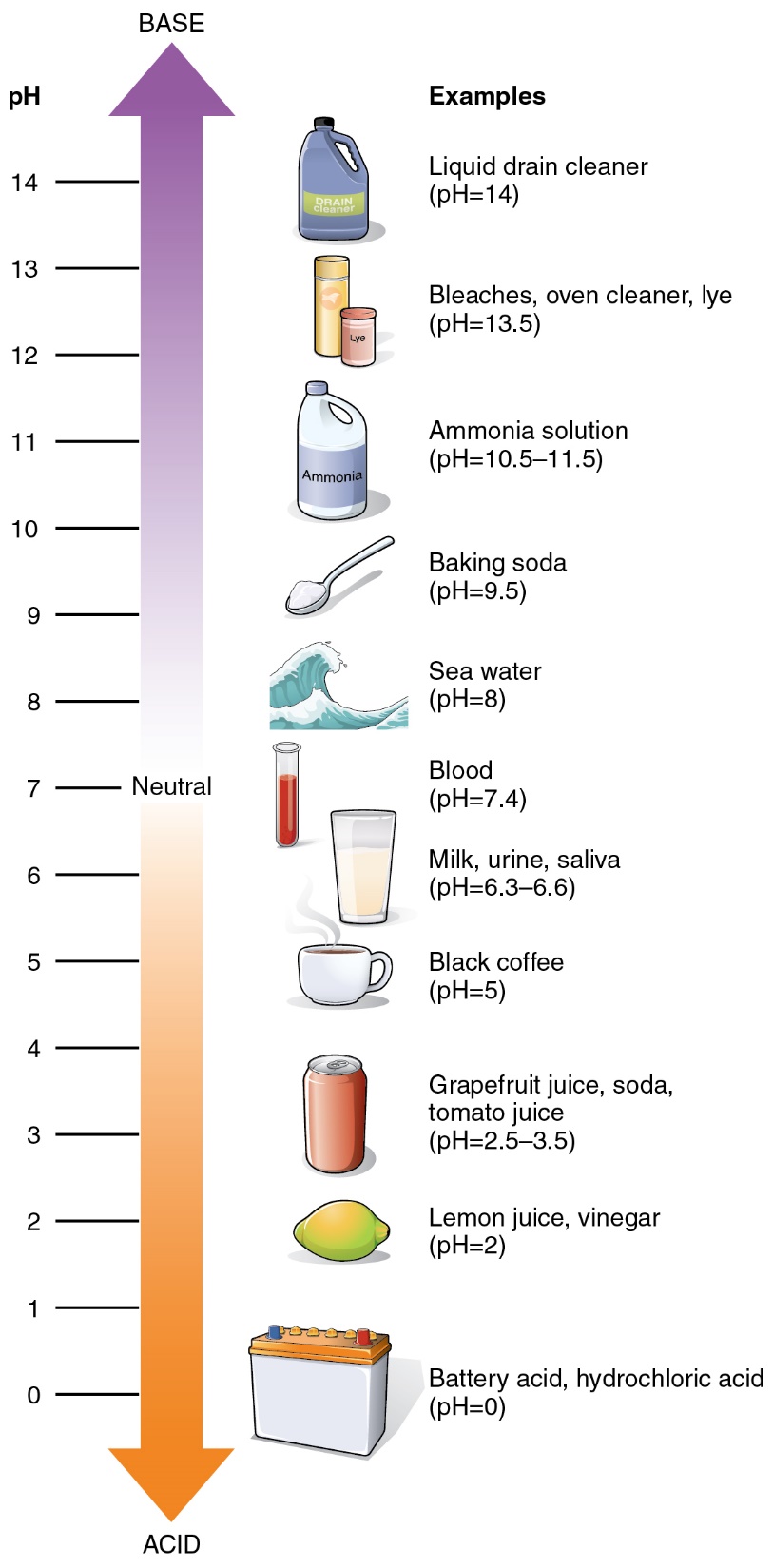 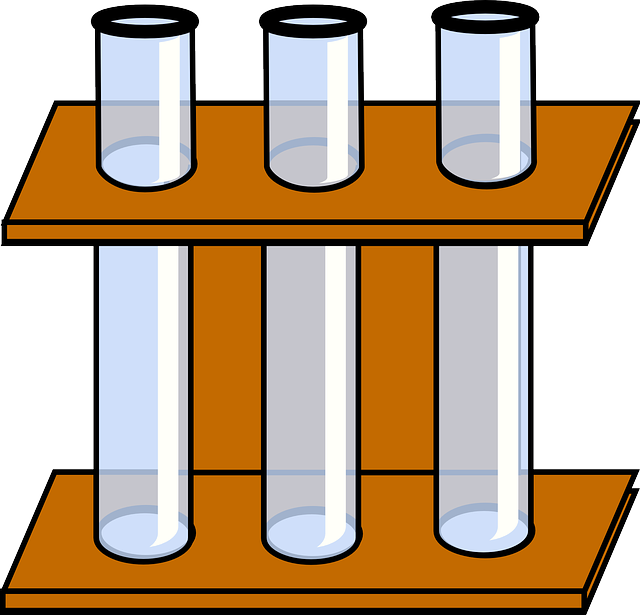 By Clker-Free-Vector-Images / 29620 images CC 0https://pixabay.com/p-297716
Simulated Cytoplasm
Water
By OpenStax College - Anatomy & Physiology, Connexions Web site. http://cnx.org/content/col11496/1.6/, Jun 19, 2013., CC BY 3.0, https://commons.wikimedia.org/w/index.php?curid=30131151
Buffer
Alkaline 14-8
Neutral around 7
Acidic 6-0
22
Activities
A:  	“To Do” page 27		(Draw on Page 31)
B: 	“To Do” page 28 1. Onion Cells  		“To Do” page 28 2. Elodea Cells  		“To Do” page 30 1. Human Cheek Cells		(Draw all three on page 33)
C: 	Label the models on page 32
D: 	“To Do” pH page 43 (1. – 5.)

When done:
Switch lens to lowest power (use nosepiece to turn first) !!
Stage down, then take slide off, put in your slide box (in order!)
Place back in cabinet in the correct place
Return mat to your cabinet